ABC (Arena Blended Connected)   Storyboard
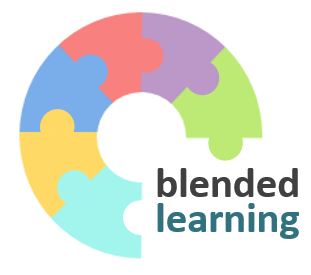 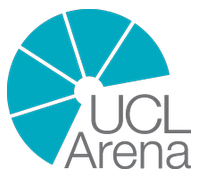 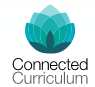 Kursus/Modul: _______________________________ 
Uddannelse: _________________________________ Undervisere:_________________________________
Workshopfacilitatorer:  _________________ 	




Workshopdato:  _________________
Læringsmål
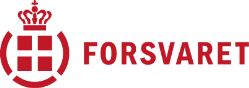 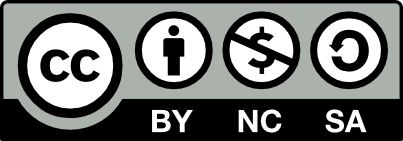 Tidslinje (fag eller modul)
Noter: